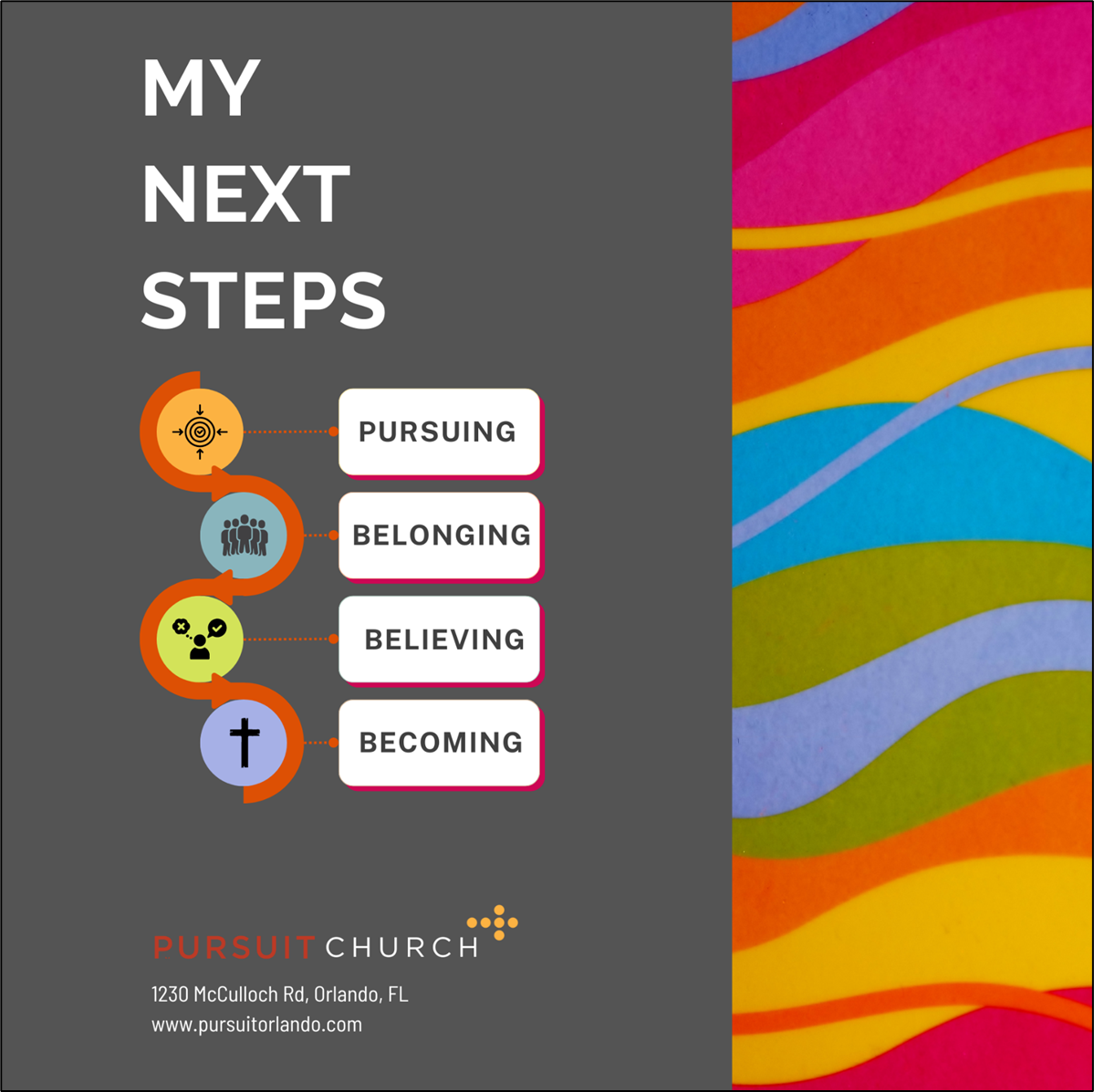 Witness!
Christian Knowledge & Living
Jeffrey Crews
4/27/2025
“Make known His deeds among the peoples!”							        Psalm 105:1    “Who will you tell about Jesus this week?”							        Bill Malick
Some Answers We Might be Seeking
Why do we use the word “witnessing?”
Who is a witness of Jesus? 
When can I share what I know and how much? 
What if someone says “that’s good for you, but I don’t need that.”
Witnesses are all who have been saved form their well-earned condemnation.
Acts 1:8
1 John 5:11-12
Mark 5:19
That's me and that’s you and that’s a little intimidating. There is no getting around the truth: if you were there as an eyewitness of the change God made in your heart, and you were, then you are Jesus’ witness. We need to tell what He did to show us mercy. 
Recommended reading: Isaiah 43:10-12
Witnessing means sharing what is factual and no more.
Deuteronomy 4:2
Mattew 15:9
1 Corinthians 4:6
We shouldn’t say things beyond what the Bible clearly promotes in context when we share our faith. Everything the Bible plainly and universally says to Jewish audiences about Jesus is good to share with Jewish people today. Everything plainly and universally stated in the Bible to an audience of gentiles is good to share with non-Jewish people. Everything you have personally experienced and is also plainly and universally stated in the Bible can be shared with anyone.
Recommended reading: John 18:37
Witnessing means eventually sharing God encounters.
John 17:3
Acts 26:16
John 16:24
1 Peter 2:3
God wants his people to be witnesses of what they continue to personally “know” and “see” of Him. He wants you to ask to experience His goodness, receive joy, and share the way that is real in your life. He wants you to worship by telling what He has done in your life.
Recommended reading: Acts 12:3-19, Acts 22:6-9, Acts 26:12-13
A Witness is Careful to Share Seeds and not Pearls
Matthew 13:4-8
Mattew 7:6
Jesus taught to throw seeds, not throw everything you know at peopel. Pearls are special, personally cherished, sometimes opinionated beliefs about living an abundant life that honors God. Even believers cannot share all these things in common, and sharing pearls with unbelievers can confuse and anger them. What did Paul share when he was a witness to unbelievers in Acts 26? He gave 1. Biblically proper respect and common ground, 2. his personal story of conversion, 3. an appeal to the authority of scripture and prophesy, a biblical invitation, and a biblical guarantee that the unbelievers would see and know that the gospel is true eventually. In short, he kept everything closely related to the Gospel in order to have confidence.
Recommended reading: Acts 26, Acts 17:22-31, Romans 14
A witness eventually becomes an ambassador
2 Corinthians 5:20
Jesus wants you to say something for Him when you connect with an unbeliever. He wants to says “be reconciled to God.” Unbelievers are not given any other command in the New Testament besides this. The Bible does not insist that unbelievers try out all the prescriptions of living a good life before believing in Jesus. Be an ambassador to unbelievers, not their life coach.
Discussion Questions Round 1
What important facts do you see in these verses about why and how God saved you? 
Romans 3:23
Romans 6:23
Romans 5:8
John 1:12
Describe in your own words the truth of Romans 5:1 as you have experienced it in your life?
Discussion Questions Round 2
What if you share your testimony and someone says “that’s good for you but I don’t need that.”
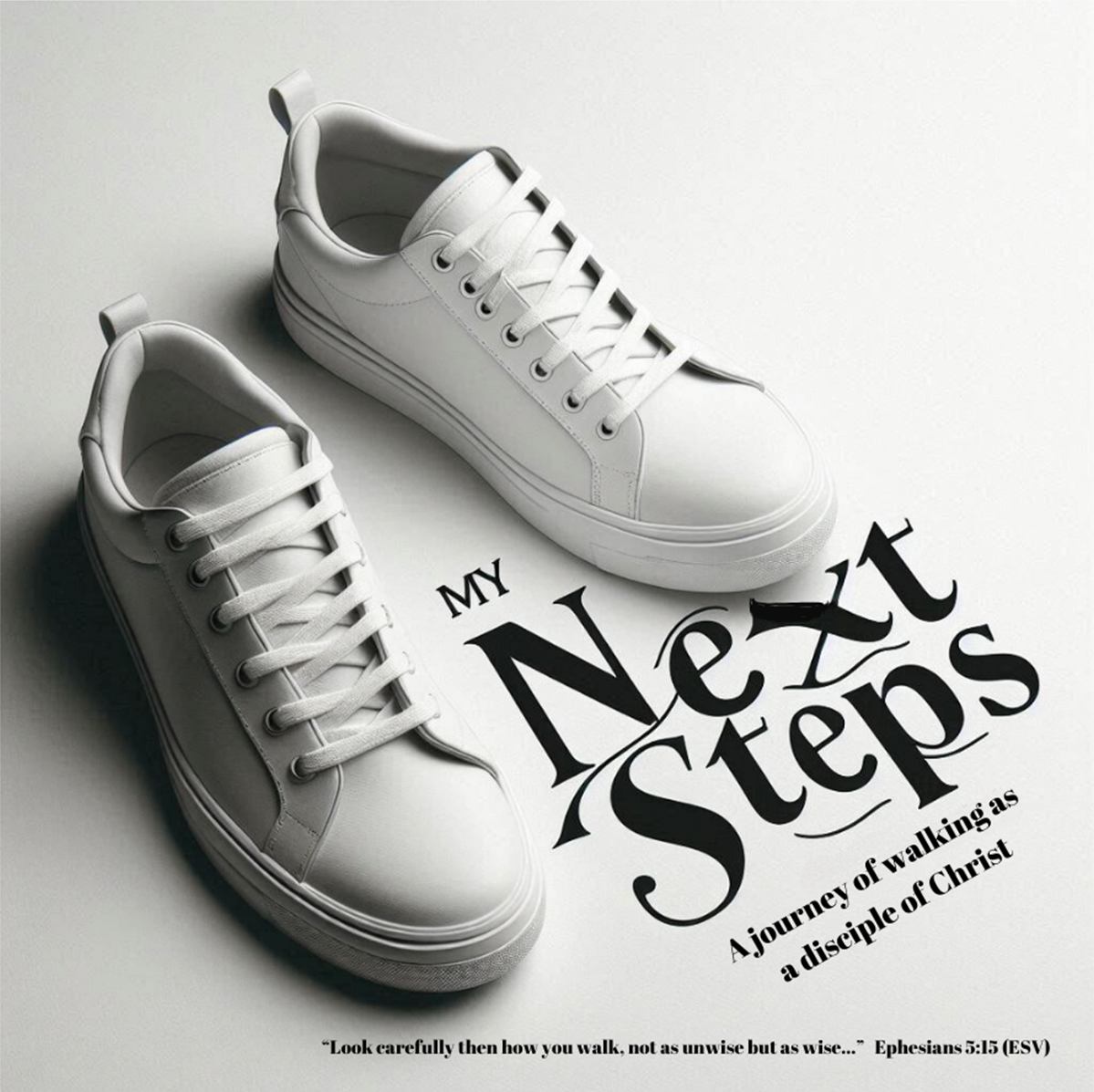